UNIVERSITE DE FERHAT ABBAS SETIF
FACULTE DE MEDECINE 
DEPARTEMENT DE MEDECINE
Les maladies inflammatoires  chroniques de l’intestin
Dr O.MERABET
Service d’anatomie pathologique
Centre de lutte contre le cancer Sétif
25/01/2022
Objectifs


Connaitre les particularités topographiques, macroscopiques et microscopiques de la recto-  colite hémorragique.


Connaitre les particularités topographiques, macroscopiques et microscopiques de la  maladie de Crohn.
I- INTRODUCTION
Les maladies inflammatoires chroniques de l’intestin (MICI), résultent de l’inflammation chronique, intermittente ou continue, d’une partie du tube digestif; elles comportent classiquement la rectocolite hémorragique et la maladie de Crohn . 
La pathogénèse des MICI n’est que partiellement connue ; des facteurs génétiques et environnementaux jouent un rôle dans la dérégulation de l’immunité intestinale, avec pour effet des lésions gastro-intestinales.
I- INTRODUCTION
Aucun signe n’étant à lui seul formel, le diagnostic de MC ou de RCH repose sur un faisceau d’arguments cliniques, évolutifs et para cliniques (notamment endoscopiques et histologiques ).
I- INTRODUCTION
La maladie de crohn: une inflammation chronique trans-pariétale; segmentaire; qui affecte souvent l’iléon terminal et le colon ascendant mais peut toucher tout le tractus digestif de la bouche à l'anus.
 RCH: c’est une inflammation continue limitée à la muqueuse, débutant de la marge anale et s’étendant  du rectum au colon sur une longueur variable.
II- ÉPIDÉMIOLOGIE
Les MICI sont assez fréquentes. Elles débutent souvent entre 15 et 30 ans et touchent autant les hommes que les femmes. 
Les régions de plus grande incidence sont l’Europe , l’Amérique du Nord, l’Australie et l’Afrique du Sud. 
Les patients atteints de RCH sont souvent non ou anciens fumeurs, alors que ceux qui ont une MC sont plus souvent des fumeurs actifs. 
10% des patients, environ, ont un ou plusieurs apparentés atteints (facteurs génétiques).
III- ÉTIOPATHOGENIE
Les (MICI) apparaissent comme des maladies multifactorielles impliquant des facteurs environnementaux sur un terrain génétiquement prédisposé. 
L’étiologie des MICI demeure actuellement inconnue; on sait que les lésions intestinales sont la conséquence d’une activation non régulée du système immunitaire muqueux ; en amont de cette activation, interviennent plusieurs facteurs environnementaux (mode de vie, agents infectieux…) et des facteurs génétiques.
III- ÉTIOPATHOGENIE
Le tabagisme actif est un facteur d’entretien de l’inflammation dans la MC. 
La microflore digestive joue probablement un rôle important, et on observe une réaction inflammatoire chronique inappropriée vis-à-vis de micro-organismes endogènes largement non pathogènes.  
Certaines mutations et polymorphismes génétiques :tels que le gène CARD15/NOD2
rectocolite hémorragique
RCH
1-Clinique: L’ évolution se fait par poussées ; le syndrome rectal se manifeste par des besoins impérieux  d’aller à la selle (ténesmes), associés à des émissions glairo sanglantes urgentes et afécales , ainsi que des coliques abdominales précédant les émissions anormales . 
L’état général est conservé et l’examen physique est normal, en dehors du toucher rectal qui perçoit parfois le caractère granité de la muqueuse et ramène du sang. 
Il n’y a pas de retentissement biologique.
RCH
2-Manifestations extra digestives:
-Atteinte articulaire: la spondylarthrite ankylosante
-Atteinte cutanée et muqueuse: aphtes buccaux; érythème noueux.
-Pancréatite chronique (MC)
-Uvéite antérieure aigue 
- Thrombose artérielle et veineuses (poussée MC)
RCH
3-Anatomie pathologique:
L’anatomie-pathologique est essentielle pour le diagnostic. 
L’examen histologique repose le plus souvent sur des prélèvements biopsiques qui n’intéressent que la muqueuse et la partie superficielle de la sous-muqueuse. 
L’étude de pièces opératoires permet une étude de toutes les couches de la paroi.
N.B : les biopsies sont des prélèvements superficiels

 
et n'intéressent que la muqueuse et  éventuellement la partie 



superficielle de la sous-muqueuse ou au maximum très peu de


 la musculeuse.
RCH
a. Topographie: dans la zone malade, les lésions sont continues, uniformes, sans jamais de muqueuse saine intercalaire. 
Les lésions atteignent constamment le rectum et remontent plus ou moins sur le côlon, réalisant au maximum une pan-colite lorsqu’elles atteignent le cæcum. 
La topographie des lésions lors du dgc s’établit comme suit : 
    Rectites : 40 %, 
    Recto-sigmoïdites : 30 %, 
    RCH atteignant l’angle droit : 15 %, 
    Pancolites : 15 %.
L’iléon et l’anus ne sont pas atteints par la RCH
RCH
b. Macroscopie :Lors de l’examen endoscopique, la muqueuse apparaît rouge, granitée, fragile, saignant spontanément ou au moindre contact.
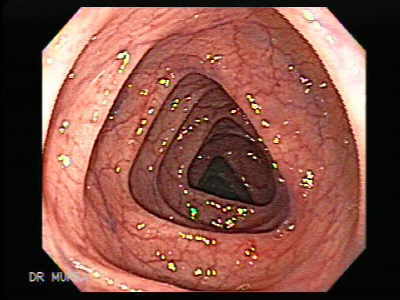 Aspect endoscopique de 
rectocolite hémorragique sans critère de gravité.
Colon normal
RCH
Des ulcérations peuvent se voir dans les formes plus sévères de RCH; au maximum, dans les colites graves, les ulcérations sont profondes et étendues 
Les pseudo-polypes constituent des cicatrices exubérantes. 
Au cours de la RCH, il n’y a ni fistule ni scléro-lipomatose ; toute sténose doit être considérée suspecte de malignité ( dégéneréscence).
REMARQUE :

. Ces pseudo-polypes correspondent à une  zone de 

muqueuse en régénération, entre deux zones ulcérées,

 réalisant donc une saillie dans  la lumière colique.

 C'est pour faire la différence avec des polypes prolifératifs

 (polypes  adénomateux ou hyperplasiques) que

 le terme de « pseudo-polype » a été utilisé et gardé.
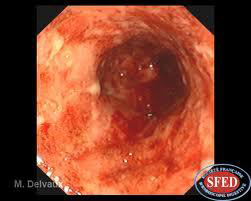 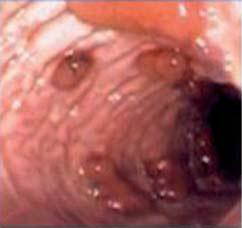 Recto-colite ulcéro-hémorragique ULCERATION
(signe grave, risque de perforation )
-Muqueuse pétéchiale
RCH
c- Microscopie : Les lésions histologiques se limitent à la muqueuse et à la partie superficielle de la sous-muqueuse. 

-Continues, elles comportent habituellement des pertes de substances , un infiltrat lympho-plasmocytaire du chorion, des abcès cryptiques, une perte de la muco-sécrétion et une modification architecturale des glandes. 

-Absence   de sclérose (fibrose) et  de granulome tuberculoïde. 
-Du fait de l’absence de signes histologiques spécifiques, la 
conclusion de l’examen anatomopathologique ne peut être que aspect    « évocateur » ou « compatible avec » le diagnostic de RCH.
N.B : 




le caractère uniquement superficiel des



lésions peut être absent en cas  d’atteinte 



très  sévère.
Paroi colique normale
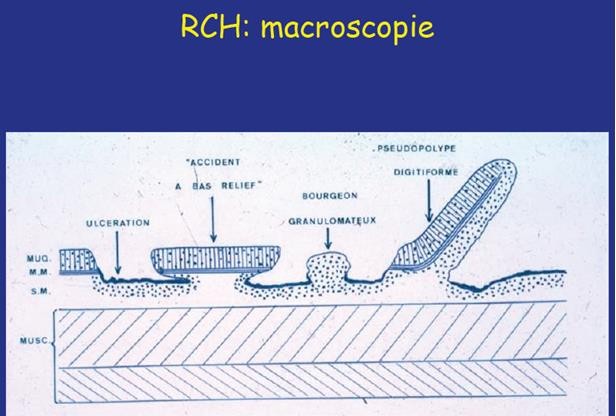 Muqueuse. épaissie, polyploïde, muscle et séreuse N
 Infiltrat diffus de la L. propria
Rappel

Dans tous les cas les biopsies doivent être :

multiples ;


étagées (critères topographiques très 

importants pour le diagnostic) ;


de siège repéré (pots individualisés par

 secteurs) ;


en muqueuse d'aspect pathologique et 

sain.
Le diagnostic repose sur :
l’élimination des colites infectieuses ou parasitaires par: la coproculture et l’examen parasitologique des selles. 
l’iléo-coloscopie qui montre des lésions recto sigmoïdiennes homogènes à limite supérieure nette, le reste du côlon et/ou l’iléon terminal étant normaux.
RCH
4- Évolution et complications de la RCH:
La RCH évolue le plus souvent par poussées entrecoupées de 
rémissions au cours desquelles le patient est asymptomatique 
Plus rarement, elle évolue sur un mode chronique continu. 

La colectasie, encore appelée mégacôlon toxique, se voit lors des poussées graves de la maladie. C’est une dilatation gazeuse du côlon Cet état pré-perforatif constitue une urgence thérapeutique. 

La perforation se manifeste par un tableau de péritonite 
L’hémorragie profuse constitue également une urgence. 
Le risque d’adénocarcinome recto colique est augmenté
RCH
5- Traitement: Les objectifs du traitement sont l’obtention puis le maintien 
de la rémission et la prévention de la dysplasie colorectale. 
✓ Un régime sans fibres est utile au cours des poussées 
✓ Les traitements médicaux, qui réduisent l’inflammation:                 
    * les amino-salicylés, représentés par la Salazopyrine et ses dérivés salicylés 
    * les corticoïdes sont indiqués pour traiter les poussées plus sévères. 

✓ La chirurgie est indiquée dans: 
les poussées graves après l’échec d’un traitement médical intensif 
dans les perforations ou hémorragies profuses 
en cas de cancer ou de dysplasie de haut grade 
dans les formes chroniques continues invalidantes résistantes au traitement médical.
CROHN
CROHN
1-Clinique: en fonction de la localisation des atteintes, la MC peut se manifester par les signes suivants:
 une diarrhée fécale, rarement  sanglante. 
des douleurs abdominales, amaigrissement.
manifestations ano-périnéales: fistule périnéale; fissure; abcès.  
On peut noter une fièvre ; un syndrome occlusif
CROHN
2- Topographie :La MC peut atteindre n’importe quel segment du tube digestif. 
Les lésions sont en général hétérogènes au sein d’un segment atteint avec des intervalles de muqueuse saine, discontinues avec des « sauts » (par exemple : atteinte iléo-colique droite et sigmoïdienne). 
Les lésions de la MC siègent avec prédilection sur l’iléon, le côlon et l’anus; les différentes formes topographiques se répartissent de la façon suivante : 
 iléites pures : 25 % 
iléocolites : 50 % 
Colites pures : 25 %. 
10% des patients ont également  des lésions anales spécifiques.
CROHN
3- Anatomie pathologique:
a. Macroscopie :En endoscopie, on observe en général : 
— l’érythème ; 
— les ulcérations de taille variable : aphtoïdes au début, puis souvent serpigineuses ou en carte de géographie. Dans les formes sévères, les ulcérations sont profondes ; 
— les sténoses, souvent ulcérées 
— les fistules, se prolongeant dans le méso, la paroi ou un viscère voisin. 
L’atteinte est souvent trans-murale, avec un fort épaississement 
Pariétal ‘’ aspect en tuyau d’arrosage’’.
 On observe en tomodensitométrie ou lors de la chirurgie une sclérolipomatose du méso
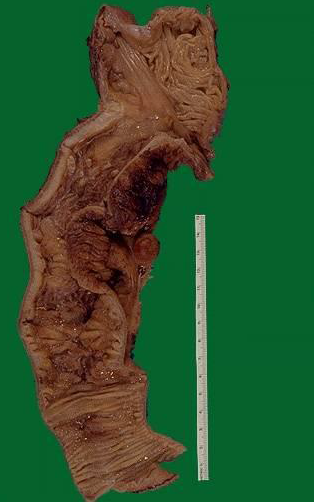 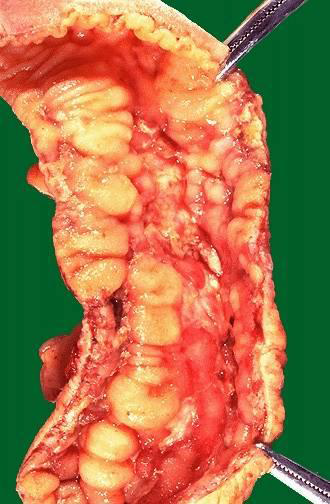 Tuyau d’arrosage iléal: sténose segmentaire, rigidité, épaississement -Pavage muqueux: ulcérations profondes longitudinales et projections muq.
CROHN
b. Microscopie 
Les ulcérations, parfois prolongées par des fissures ou fistules, reposent sur un tissu inflammatoire, puis scléreux. 

Entre les ulcérations, la muqueuse est parfois normale ou inflammatoire (infiltrats lympho plasmocytaires) avec quelques abcès cryptiques. 

Des follicules lymphoïdes néoformés se trouvent dans toutes les couches de la paroi.
CROHN
Le granulome tuberculoïde : est un amas de cellules épithélioïdes et de cellules géantes, sans nécrose, avec une couronne lymphocytaire, observé dans 30 à 50 % des cas 
     (non indispensables au diagnostic). Leur présence est très évocatrice de MC, mais ils se rencontrent aussi dans d’autres affections (tuberculose intestinale, maladie de Behçet, sarcoïdose). 

La sclérose est responsable de l’épaississement.
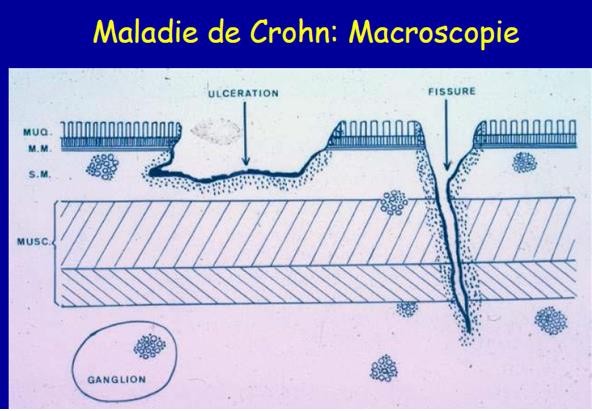 MC 
Inflam transmurale
Fibrose ss muq et ss séreuse
Fissures 
Follicules L face ext. musculeuse
Sclérolipomatose
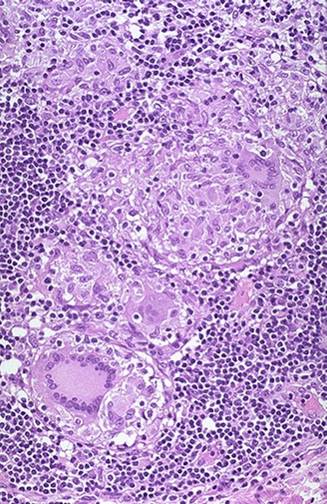 fissures, fibrose ss muq.Granulome épithélio-giganto cellulaire
CROHN
4-Évolution et complications
Poussées et rémissions alternent à un rythme variable d’un
     sujet à l’autre, et sont émaillées de complications. Il existe aussi des formes chroniques continues mais qui sont rares.
Les complications font toute la gravité de la maladie et peuvent résulter soit de l’épaississement pariétal par l’inflammation et la sclérose (sténose, compression d’organes de voisinage), soit du caractère pénétrant des ulcérations (fistules, abcès, perforation).
Ces complications sont habituellement des indications
     chirurgicales. 
La MC à localisation colique augmente également le risque de cancer colique.
CROHN
5-Traitement
L’arrêt du tabac est un objectif majeur .
- Le régime sans fibres est réservé aux périodes de poussées.
-Le traitement médical repose sur les mêmes médicaments que dans la RCH (corticoïdes et salicylés), auxquels il faut ajouter  les immunosuppresseurs .
-La chirurgie est indiquée en cas de complication ou de résistance au traitement médical; elle consiste le plus souvent en une résection des lésions et anastomose. 
      La survenue de récidives post-opératoires est fréquente (50 à 70 %),notamment chez le fumeur
Dgc différentiel
le diagnostic différentiel de MICI doit envisager dès la première poussée toutes les autres causes d’inflammation et/ou d’ulcération du tractus digestif et/ou de diarrhée:
Les affections en cause sont principalement représentées par:
 les colites ischémiques, survenant le plus souvent chez le sujet âgé
les colites microscopiques (collagène et lymphocytaire) survenant préférentiellement chez le sujet jeune histologie: – augmentation du nombre des lymphocytes intra-épithéliaux – infiltrat inflammatoire de la lamina propria avec prédominance de cellules mononuclées ; – l’augmentation d’épaisseur de la bande collagène sous-épithéliale (> 10 µm) est propre à la colite collagène. 
 les entérocolites médicamenteuses (anti-inflammatoires non stéroïdiens notamment),
les atteintes radiques du tractus digestif 
la maladie coeliaque et ses complications.
TAKE HOME MESSAGE